Bijzondere bewonersvergadering 24-10-2019Hoe verder?
alleen   op FB
doorgaan  als bewonerscommissie
technisch groepje?
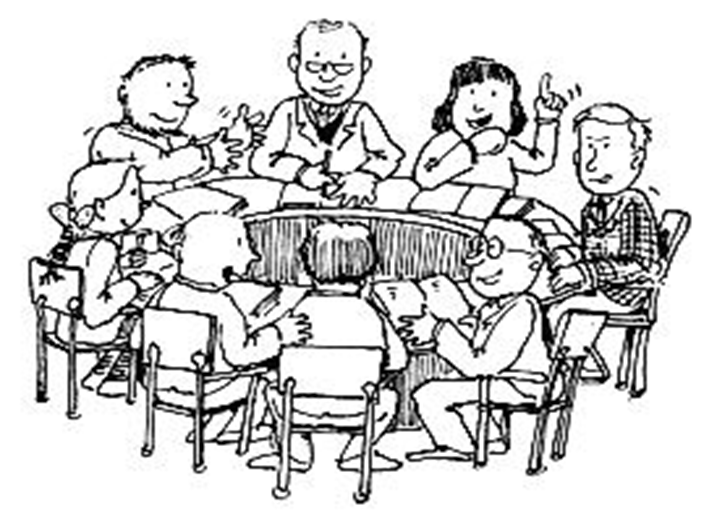 bewonersgroep
stoppen?
Gebouw Gagelbosch Atrium II 19.30 – 22.00 uur
Gedacht verloop
Wie kent wie nog niet?
Afzeggingen
Belang vergadering 
Communicatie met achterban
Stoppen? 
Technisch groepje? 

KORTE PAUZE 

Discussie (naar behoefte ) van de voorliggende opties 
ingezonden stuk
Way Ahead
Afzeggingen
Hans en Wilhelmien van Roon  		507
Ruud van der Werff 			504
Anton van Kemenade			511
Rionne en Bart Olfers			538
Louise Vrolijk				522
Jan van Kessel en  Hanne Weidema 		533
Toon en Bets van den Broek 		540
Communicatie met achterban
Via besloten FB-groep
Verwacht eerdaags op besloten  FB-groep
e-mailadressen bekend behalve 513, 514, 537
Wellicht in toekomst op besloten  FB-groep?
Geen respons; geen actief FB-account
Wel op internet maar sociaal media  geen optie
telefoonnummers bekend
Niet meer in internet-tijdperk gestapt
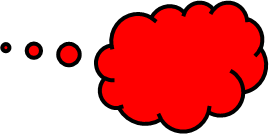 stoppen
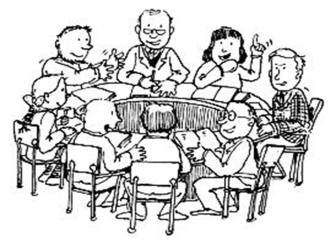 Betekent  stoppen met besloten FB-groep, ergo geen  communicatie – en bindmiddel Warande-breed meer! 
geen interne informatiedeling meer over storingen in het complex 
geen interne informatie-uitwisseling meer over andere zaken gerelateerd aan het woon- en leefklimaat 
Op termijn aanzienlijke terugval in samenhorigheid; onderlinge contacten vallen voornamelijk terug naar niveau directe buren 
Geen ‘vuist’ meer voor behartiging collectieve huurdersbelangen
WhatsApp-groep alternatief? Nee niet echt geschikt daarvoor, hooguit een aanvullend communicatiemiddel voor urgente korte berichten .
technisch groepje?
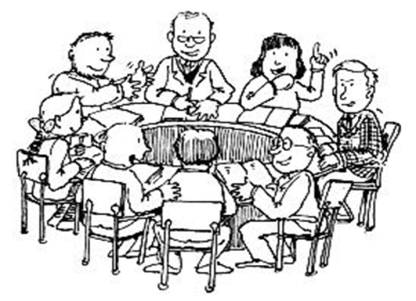 Niet per se noodzakelijk; wel fijn voor storingen in het pand die eenvoudig  en snel zelf op te lossen zijn 
In bezit ‘eigen’  sleutel  voor toegang tot technische ruimtes
Kan onafhankelijk van een bewonersgroep functioneren; in geval van een bewonerscommissie bij voorkeur echter op dit niveau vertegenwoordigd 
Voortzetting verlichtingsmanagement tot de  invoering van ledverlichting 
Idealiter alle 3 bewonersblokken (zuid, midden, noord) vertegenwoordigd
Berichtgeving  via besloten FB-groep
Opties voor doorstart
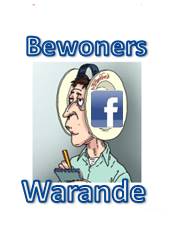 Buitenste schil is de bewonerscommissie (zware optie)
Vergadering,
 
Ik heb uw avondvoorzitter, na de eerste aankondiging van de bewonersbijeenkomst, medegedeeld 24 oktober niet aanwezig te zijn
 
Bewonersparticipatie - zo heb ik ervaren - kan heel belangrijk zijn. Ik erken dat! 
Bewonersparticipatie optuigen volgens voorgesteld model a of b betekent formele verplichtingen en verantwoordelijkheden van de deelnemers en verhuurder v.v. 
In een dergelijke constructie ontstaat, in algemene zin, nog al eens een spanningsveld. Dat gaat dan ten koste van redelijk /constructief overleg. 
 
Ik ben geen voorstander van een (te) formele participatie.
 
Van kindsbeen af deed ik op basis van vrijwilligheid voor diverse (int.)organisaties activiteiten. Ik heb daar altijd heel veel plezier en voldoening in gehad. 
Onlangs heb ik een laatste klus, een voorzitterschap, beëindigd. 
 
Ik heb altijd uitgesproken vanaf mijn zeventigste te stoppen met vrijwilligerswerk in de meest brede zin. Ik wil hier consequent naar handelen.
 
In 2020 hoop ik zeventig te worden. Dat betekent dat ik niet beschikbaar ben voor een actieve rol m.b.t. bewonersparticipatie voorgesteld onder model a en b. 
 
Als medebewoner van de Warande wil ik uiteraard meedenken / meepraten over actuele gebeurtenissen en/of ideeën als er daartoe aanleiding is / verzoeken komen.
 
Het moge duidelijk zijn, mede ook namens mijn echtgenote heb ik (hebben wij) een voorkeur voor optie C.
 
Ik wens de vergadering een goede bijeenkomst toe.
 
Anton van Kemenade. (Warande 511)
Bewonerscommissieenkele aandachtspunten
servicekostenafrekening
eisen aan representativiteit
communicatie met achterban
sociale activiteiten
eigen website/nieuwe naam
Bewonersgroep enkele aandachtspunten
eigen invulling
rustige start-up
naar behoefte verder vorm te geven over tijd
relatie met vb&t?
Minimalistische voortzetting
Eventueel aangevuld met welkomstcomité nieuwe bewoners
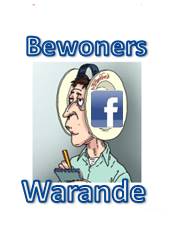 In de praktijk de situatie sinds maart 2019 na deactivering bewonerscommissie
Communicatieplan
Voorstel: communicatie uitkomst vergadering nog d.z.v. Klankbord Warande aan bewoners en vb&t
Daarna is de verdere communicatie aan het eventuele nieuwe bewonersorgaan afhankelijk van een succesvolle formeringsperiode
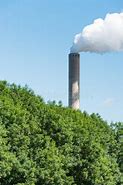 opvolger bewonersorgaan